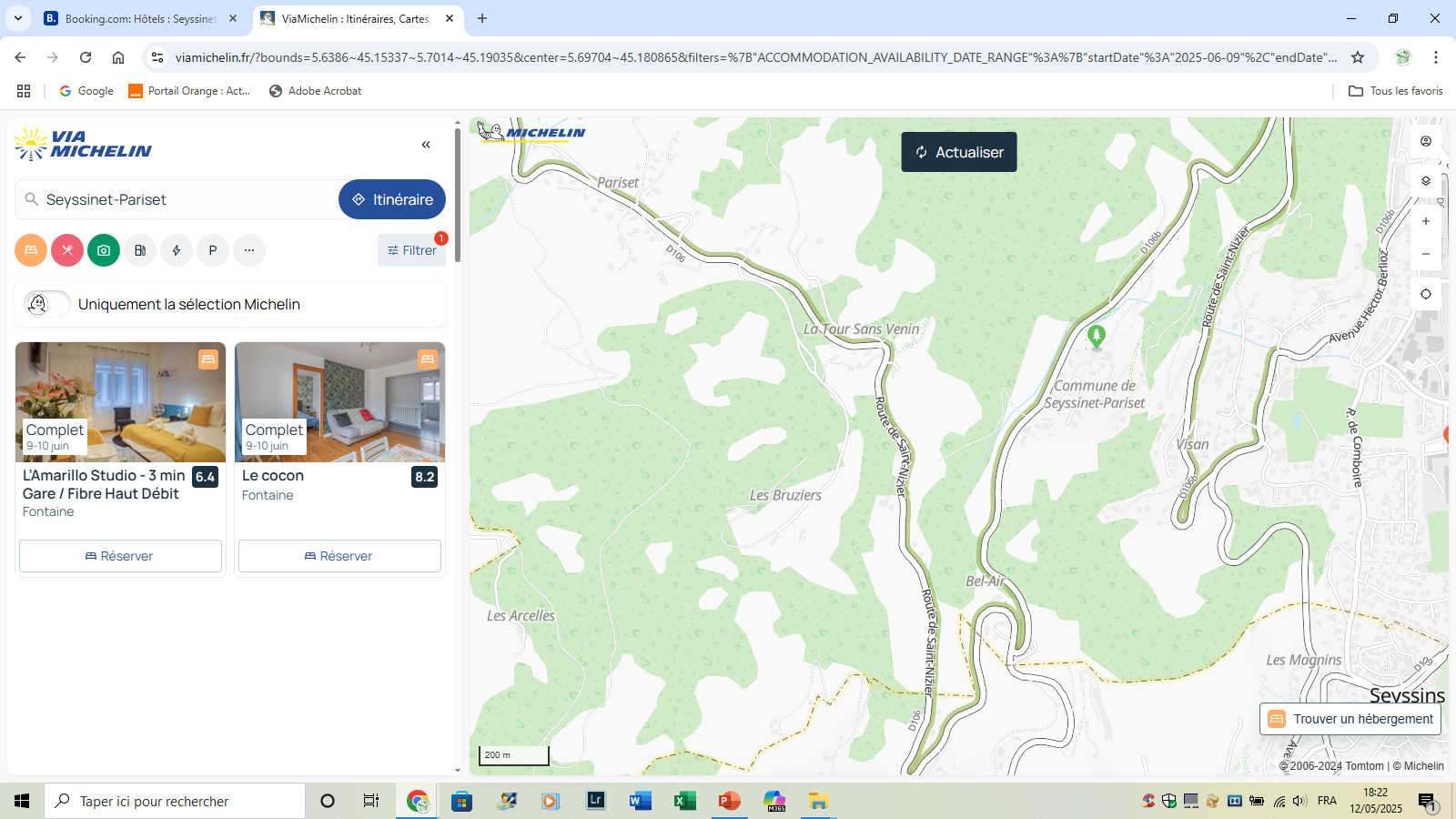 Centre Jean Moulin